Lino Lončar 6.a
Anglikanska crkva
Širenje protestantizma
Protestantizmom su se države oslobađale papinske vlasti
Širenje protestantizma neki su vladari iskoristili za to
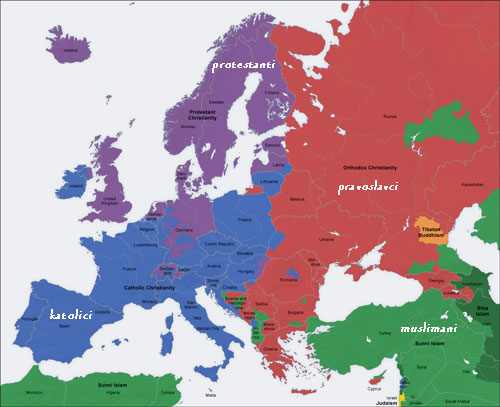 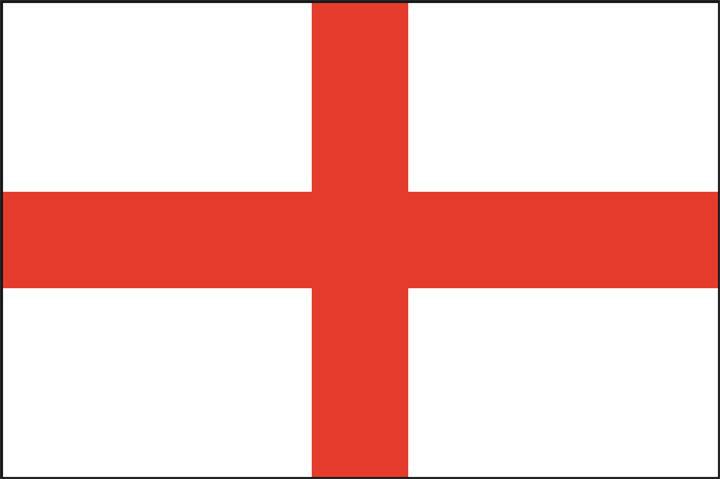 Engleska
Engleski vladar 
Henrik VIII.  (1491.-1597.)
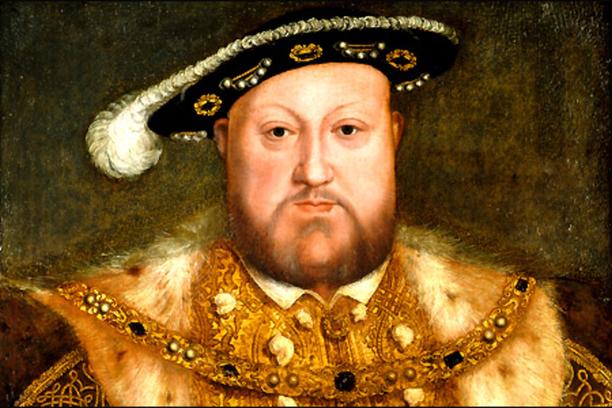 Henrik VIII
Odlučio se riješiti papinske vlasti iz privatnih razloga (želio se ženiti više puta)
1534.
Proglasio samostalnu 
    Anglikansku crkvu
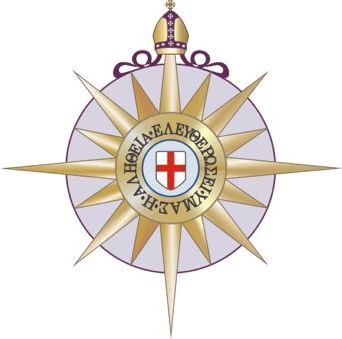 Ukinuo je sve katoličke samostane
Zaplijenio sva crkvena imanja
Poslije toga nastali su veliki ratovi između protestanata i katolika
Anglikanska crkva
Poglavar crkve je britanski kralj ili kraljica
Trenutno je to Elizabeta II.
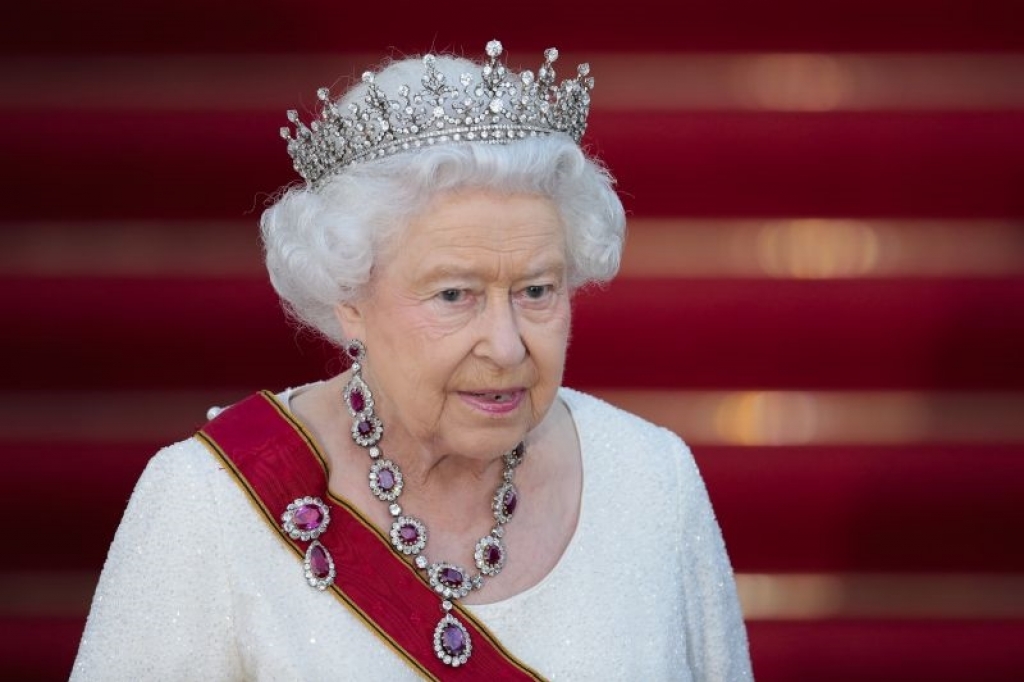 Anglikanizam se proširio u krajeve koje su Englezi osvajali
Hvala na pažnji!